Te Reo MāoriClass 11 Week 13 (1 and 4 June)
Karakia/Waiata/Mihimihi
He Whakatauki / Kiiwaha
Pronunciation
He Korerorero: Conversation.
Karakia Whakamutunga: 
Closing Prayer- Kia Tau
He hōnore, he korōria ki te AtuaHe maungārongo ki te whenuaHe whakaaro pai ki ngā tāngata katoaHangā e te Atua he ngākau houKi roto, ki tēnā, ki tēnā o mātouWhakatōngia tō wairua tapuHei awhina, hei tohutohu i ā mātouhei ako hoki i ngā mahi mō tēnei rāAmine.
WaiataHe HōnoreE toru ngā mea
Tutira mai ngā Iwi
E toru ngā mea…There are three important things…E toru ngā mea (echo)Ngā mea nunui (echo)E kii ana (echo) Te Paipera (echo)Whakapono (echo)Tumanako (echo)Ko te mea nui (echo)Ko te AROHA…anō…
He whakatauki:He aroha whakatōHe aroha puta mai.If kindness is sown,then kindness is received.He kiiwaha:Tūhia ki te rae! Write in on your forehead!
Ngā rā o te wiki: Days of the week.RāhinaRātuRaapaRāpareRāmereRāhoroiRātapu, RātapuAnei ngā rā o te wiki nei e…Sung to the tune of the banana boat song.
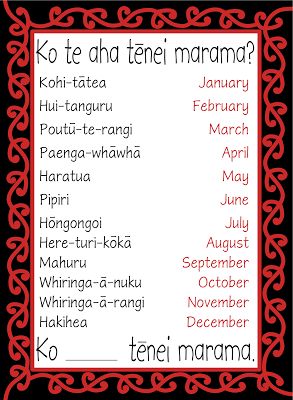 Ngā marama o te tau; Months of the year.
Ngā Wāhanaga o te tinana. Parts of the Body…Upoko / MahungaPakahiwiPukuHopeWaewae x 3TaringaWhatuIhuWaha e… anō
Kii mai Māori…
Whakarongo
He Kōrerorero – A Conversation.Tēnā koe!Ko wai tō ingoa?Kei te pēhea koe?Nō hea koe?Ko wai tō ingoa whānau?Ko wai tō whaea me tō pāpā?Nō hea rāua?Tokohia ngā tamariki i tō whānau?I whānau mai koe ki hea?Ko koe te mātāmua?Kei hea koe e noho ana?Kei hea tērā?Oh… I tipu ake koe ki ____ hoki?He aha ngā mea pai ki a koe?He pai ki a koe i te tiakareti?
KiiwahaE kii, e kii…Kia tau!He rawe!Ka nui te pai!Ka paiNe…ne rā…Ka mau te wehiAroha maiKarawhiua!
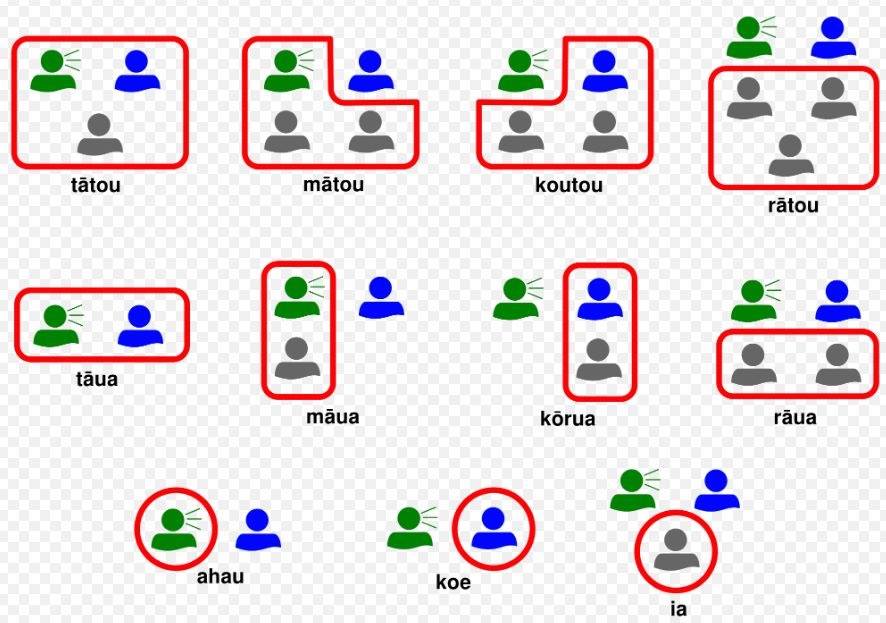 Using Dual and Plural Pronouns as a subject.Q1- I whanau mai kōrua / koutou ki hea?Where were you two / you all born?A1- I whanau mai māua / mātou ki ____________We two / We all were born in ________________
Using Dual and Plural Pronouns as a subject.Q2 - I tipu ake rāua / rātou ki hea?Where did they two / they all grow up?A2 – I tipu ake rāua / rātou ki ________________They two / they all grew up in______________
Using Dual and Plural Pronouns as a subject.Q2 - I tipu ake tāua / tātou ki hea?Where did us two / us all grow up?A2 – I tipu ake tāua / tātou ki ________________Us two / us all grew up in______________
Ka Waiata
Karakia Whakamutunga